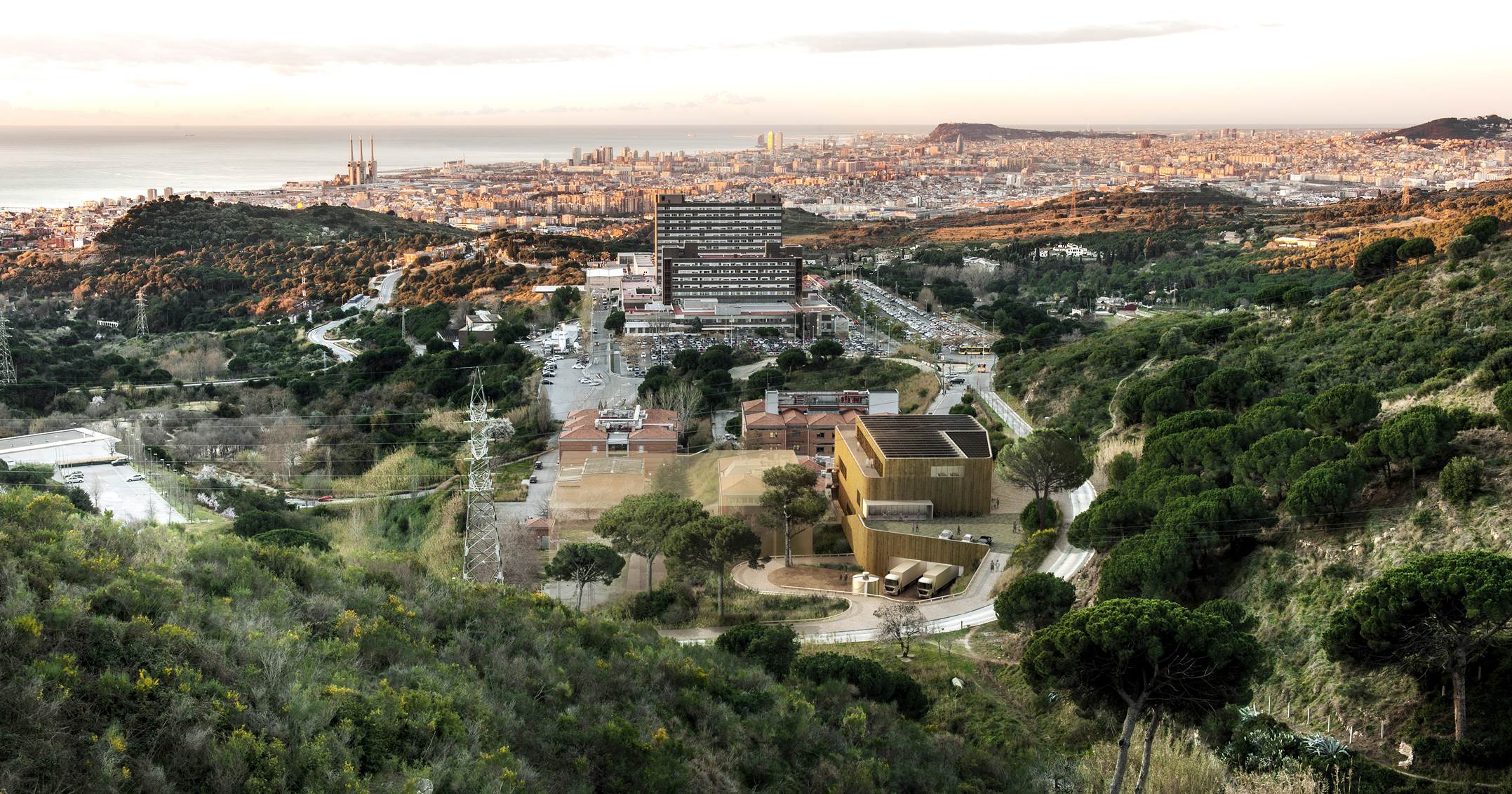 ehealth
DIGITAL TRANSFORMATION 

Meritxell Davins Riu
eHealth and Digital Transformation Director
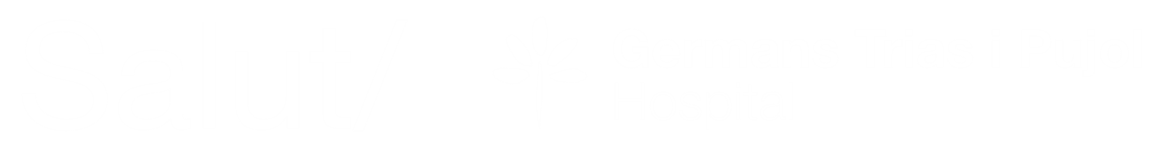 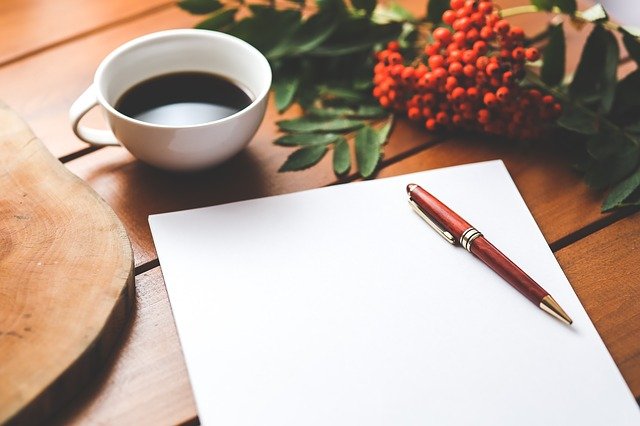 What exactly 
is digital transformation?
A change to contribute Value
Digital Transformation is not technology
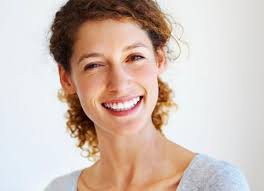 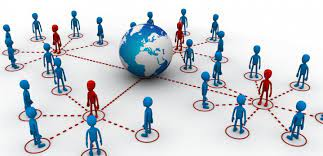 [Speaker Notes: La transformación digital és l’aplicació de capacitats digitals a processos, productes i actius per millorar l’eficiència, millorar el valor pel client, gestionar el risc i descubrir noves oportunitat per generar ingresos.]
Digital Transformations projects
Value
Need
Actions
Objective
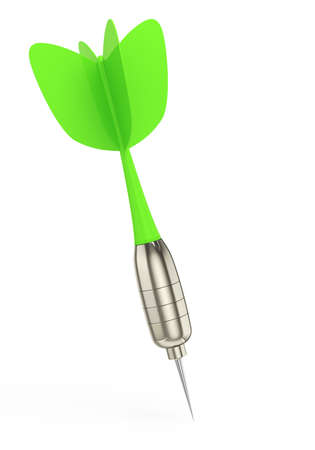 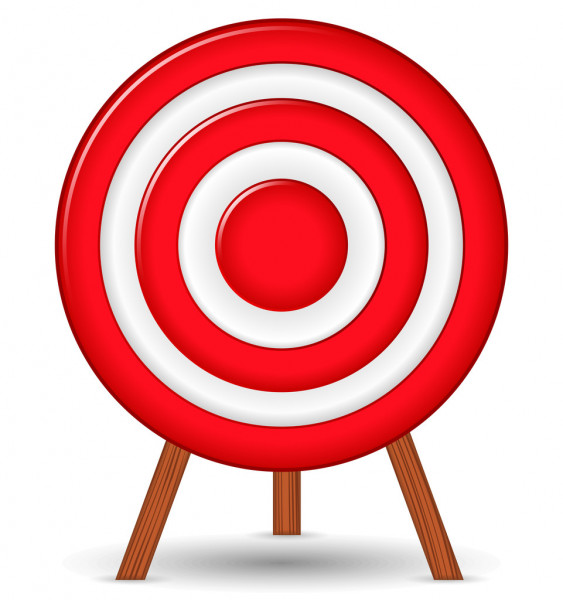 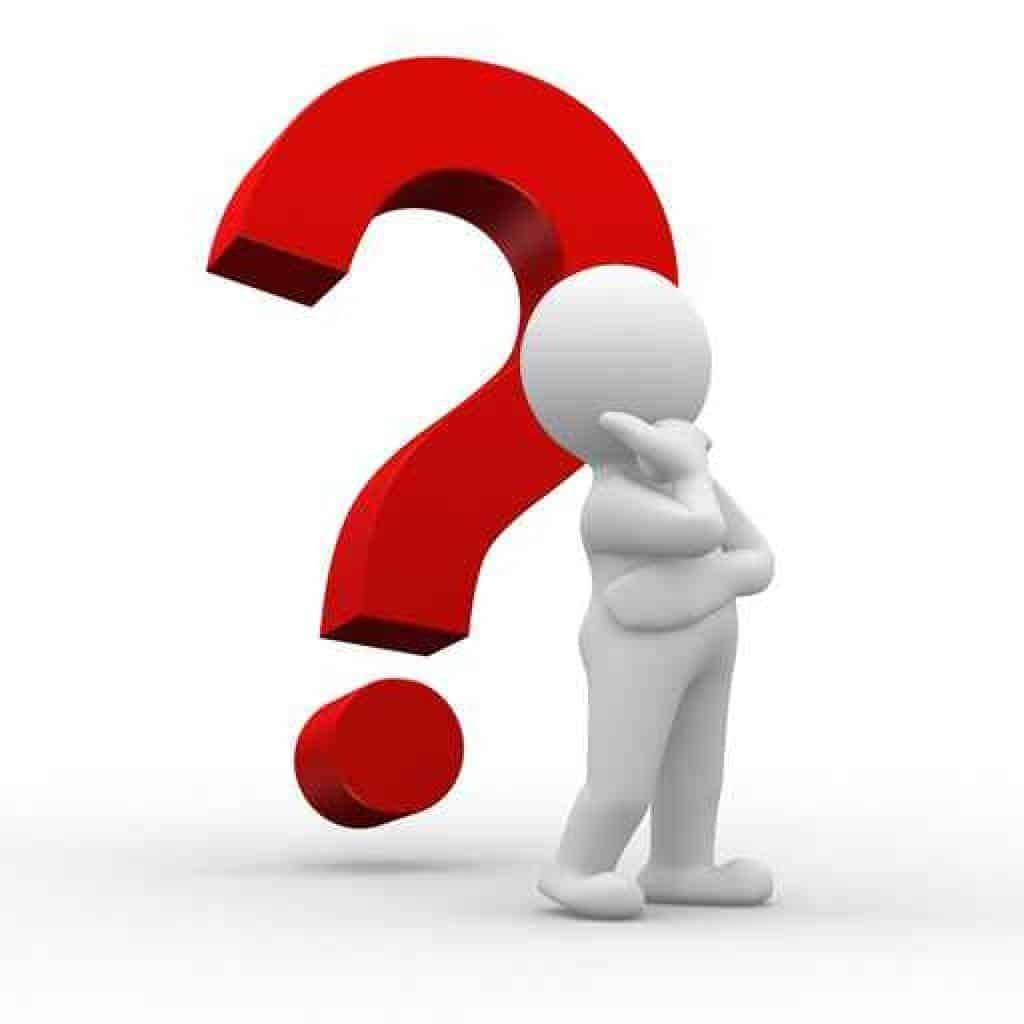 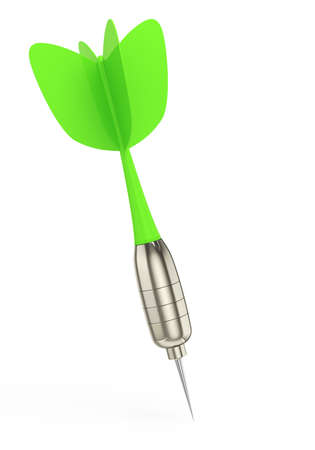 Technology
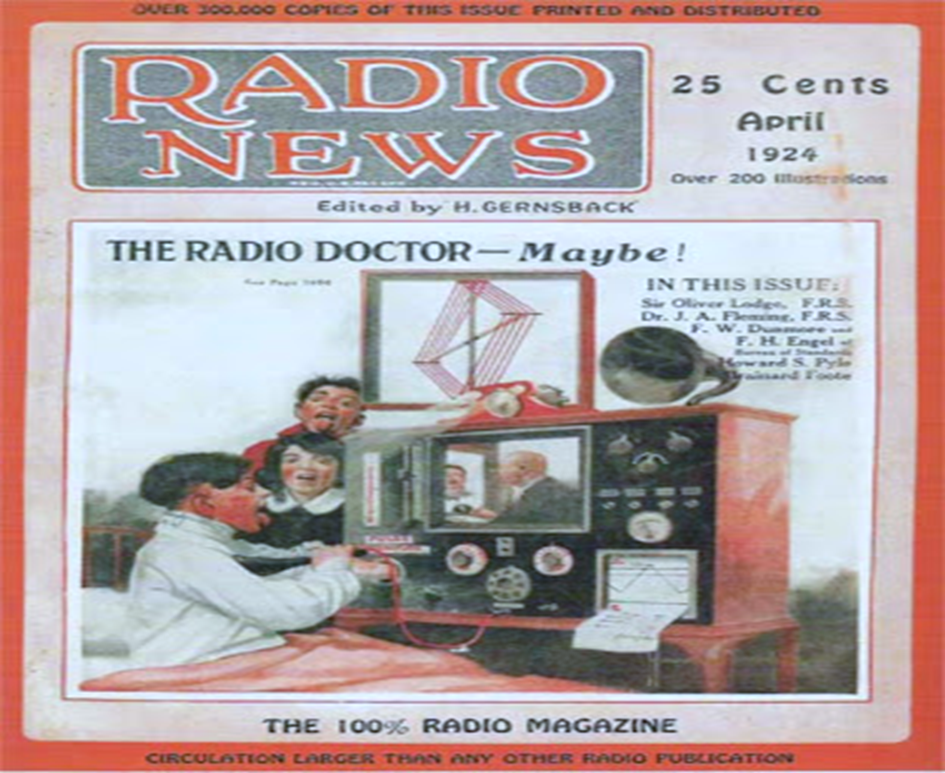 TELEMEDICINe
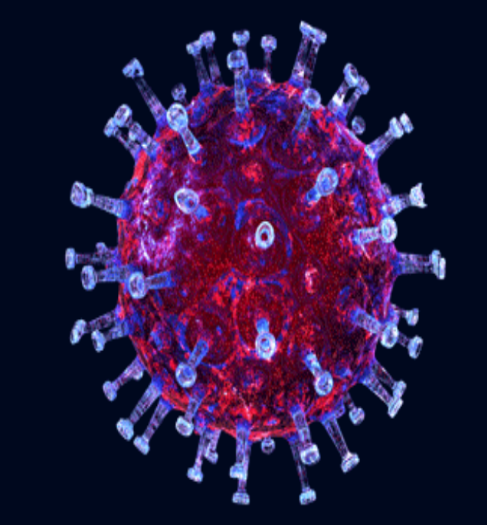 PPORTUNITY
Oncology Society Poll
Before COVID pandemic
After COVID pandemic
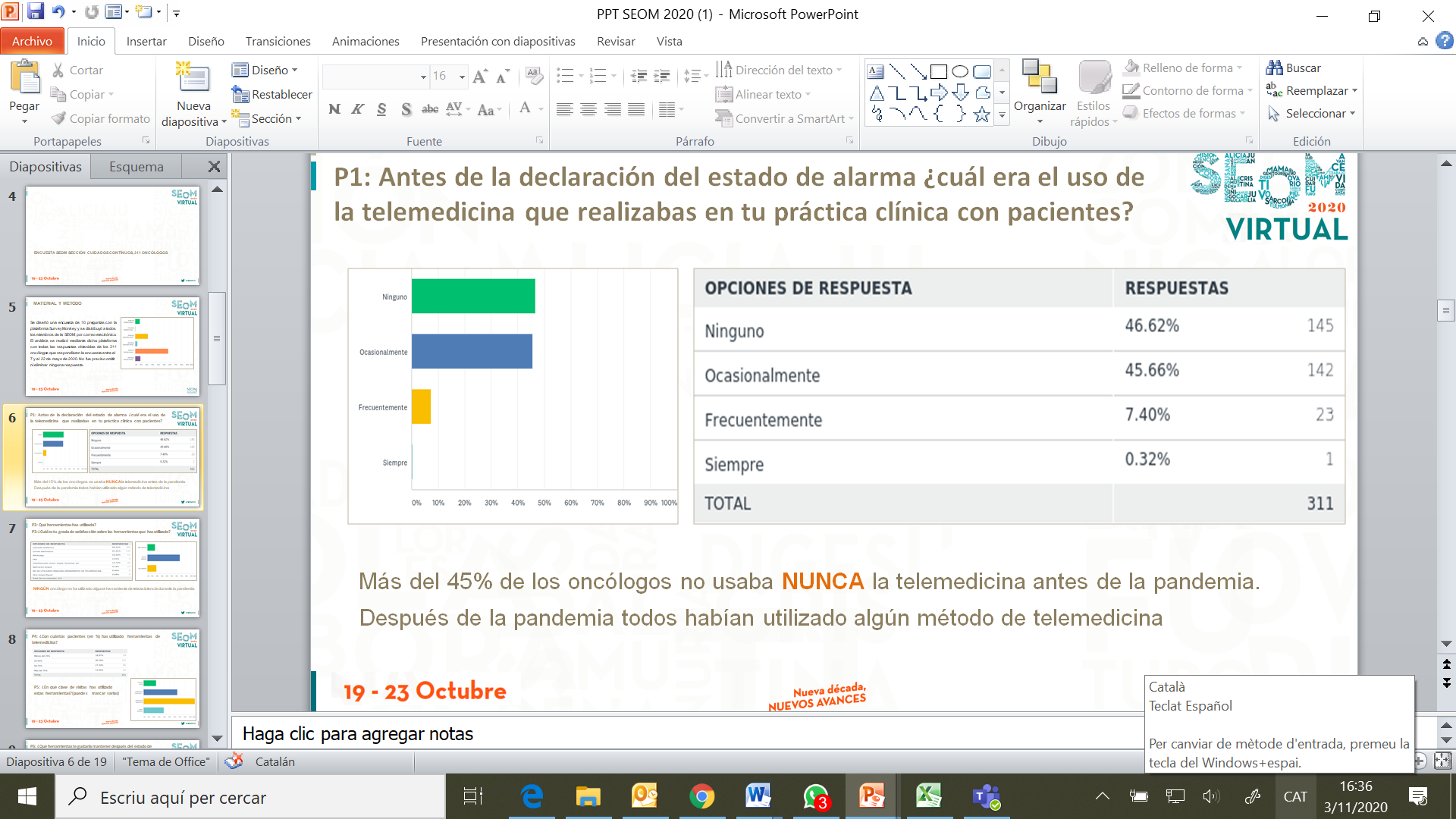 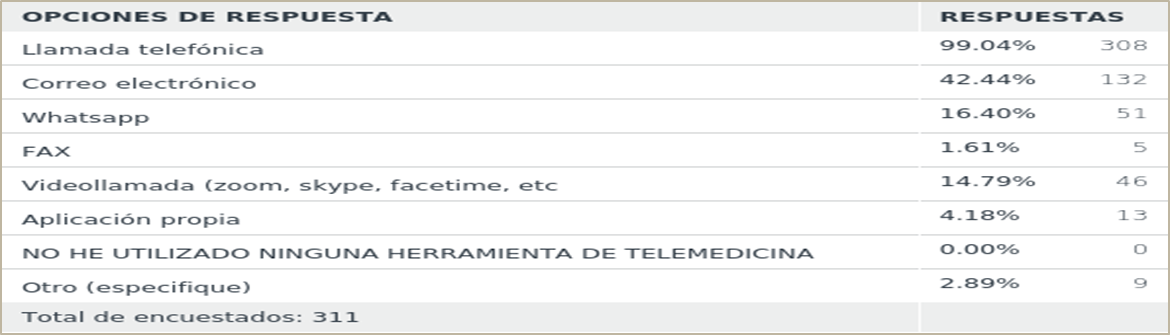 Resultados cedidos por  Carmen Beato
Telemedicine 2.0
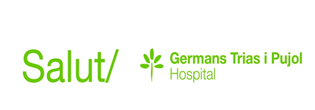 PATERNALISTIC Model
PARTICIPATORY Model
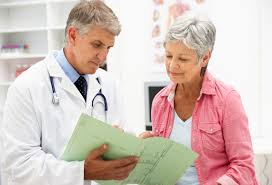 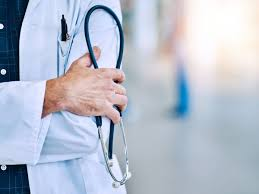 Characteristics eSalut 360
It is an app
360  degrees :
 No diferent levels (primary, hospital) fully integrated
No diferents specialist as a independent follow up
The patient feels we are a real team that we want to help him  empower himself  and improve his selfcare. 


Change the model: Patient centered  
Personalized
[Speaker Notes: Aquest projecte ens permetrà un canvi de model assistencial centrat en el pacient. Passar d’un model més paternalista a un model més participatiu.  Integrat en el diferents dispositius assistencial. I integrada en els nostres sistemes d’informació (SAP i eCAP)]
Objectives
Strengthen security
Improve Health results
Increase the effficiency and sustainibility of our Healthcare System. 
Improve the satisfaction of patients, caregivers and  professionals
3 pillars
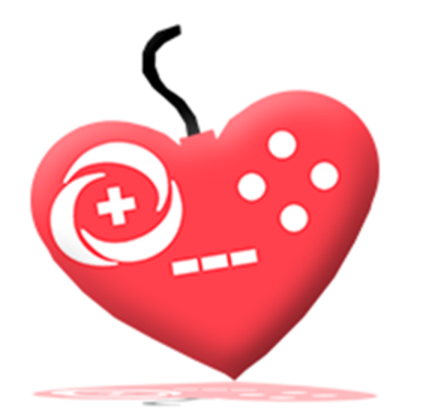 [Speaker Notes: El projecte té 3 pilars: Telemonitorització:]
The project
Personalization
Efficiency of the Healthcare System Security
Health Results
Preventive and anticipatory Medicine  
Triage of the visits
Active and informed Patient  therapeutic adherence
Humanization
Satisfaction
Objective
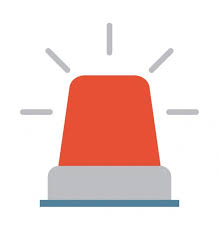 Communication
Empowerment
Telemonitoring
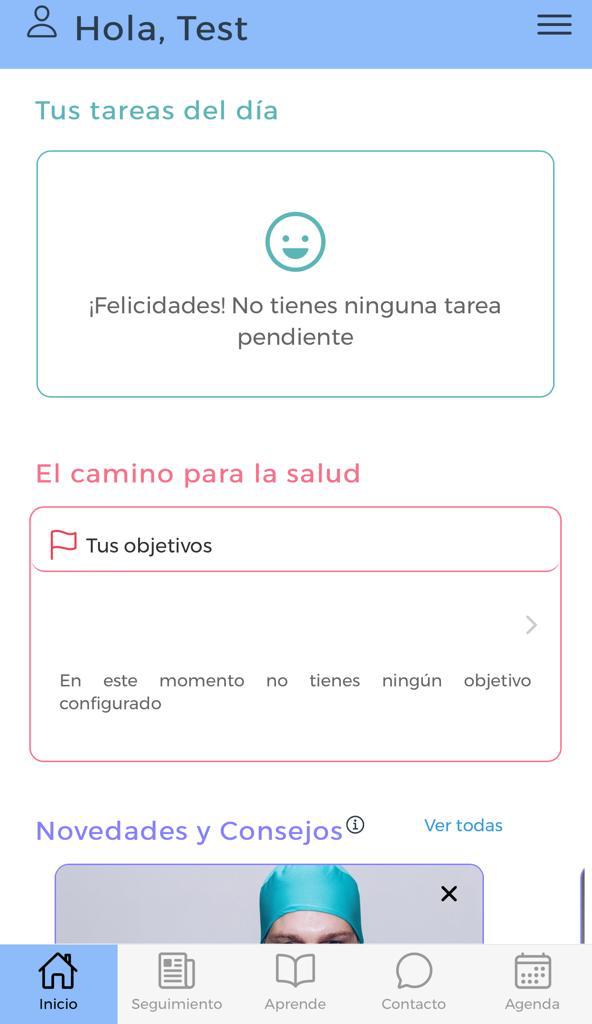 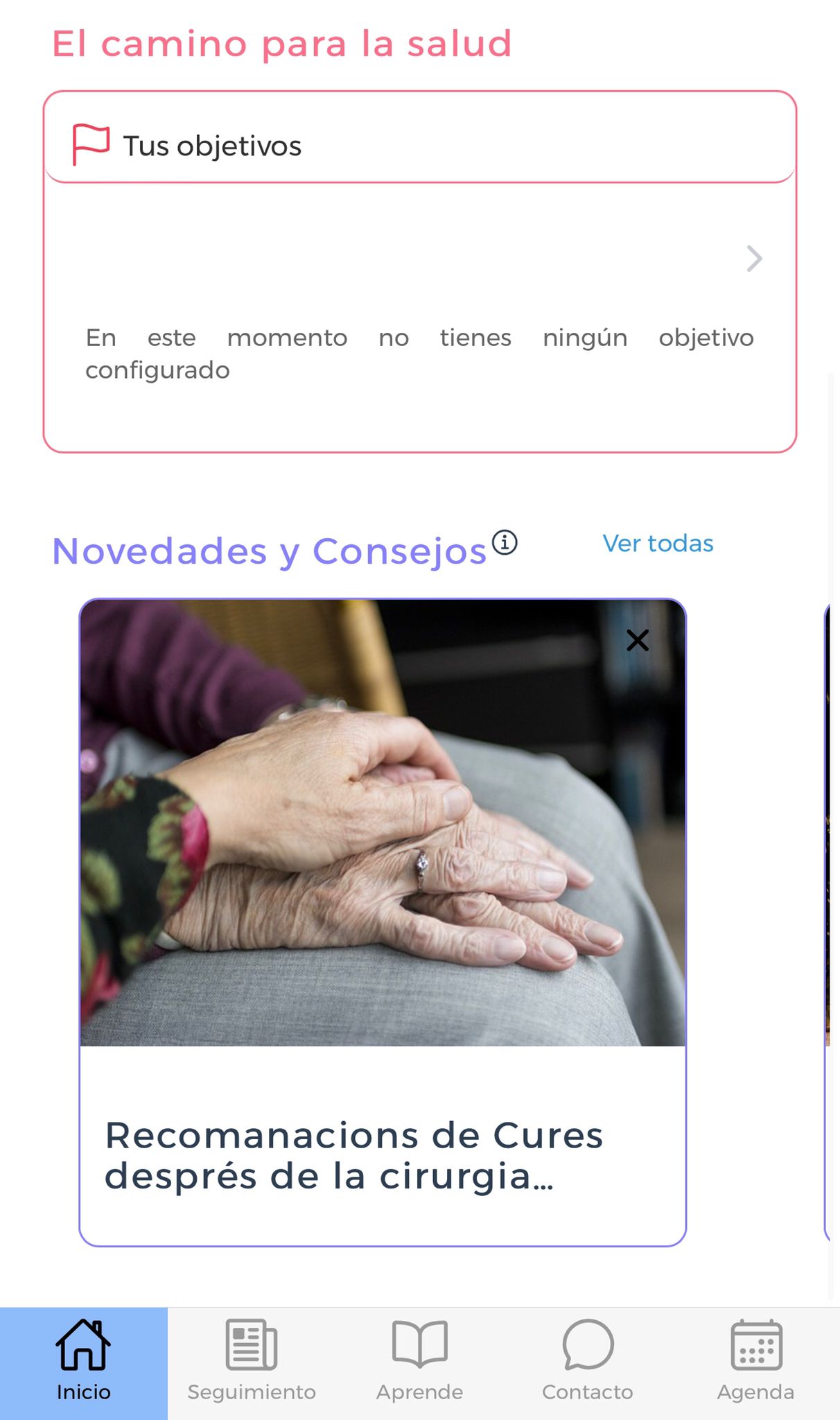 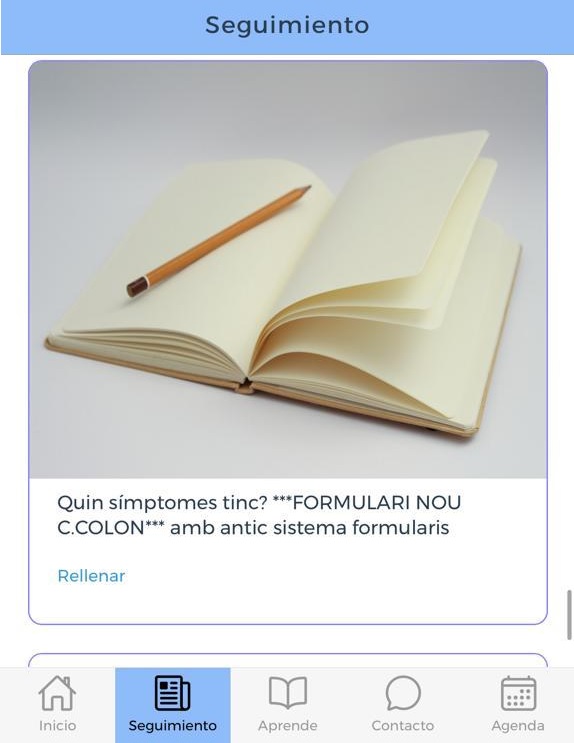 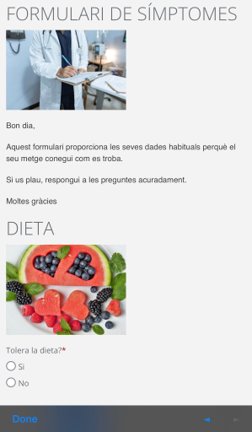 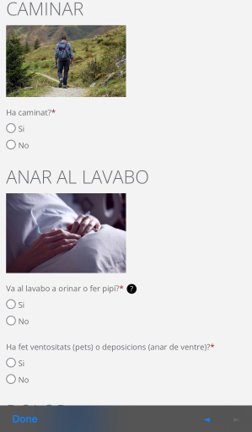 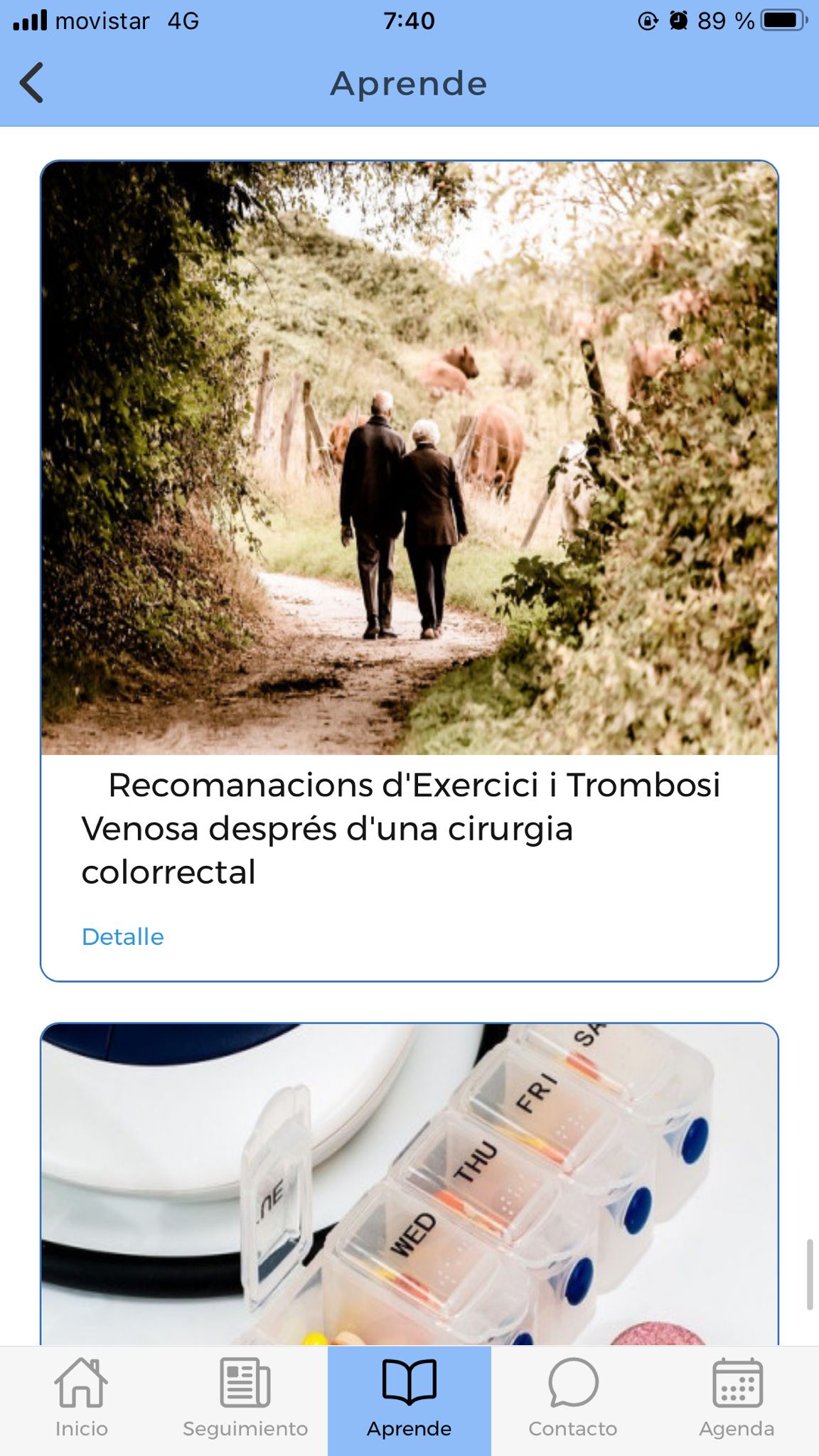 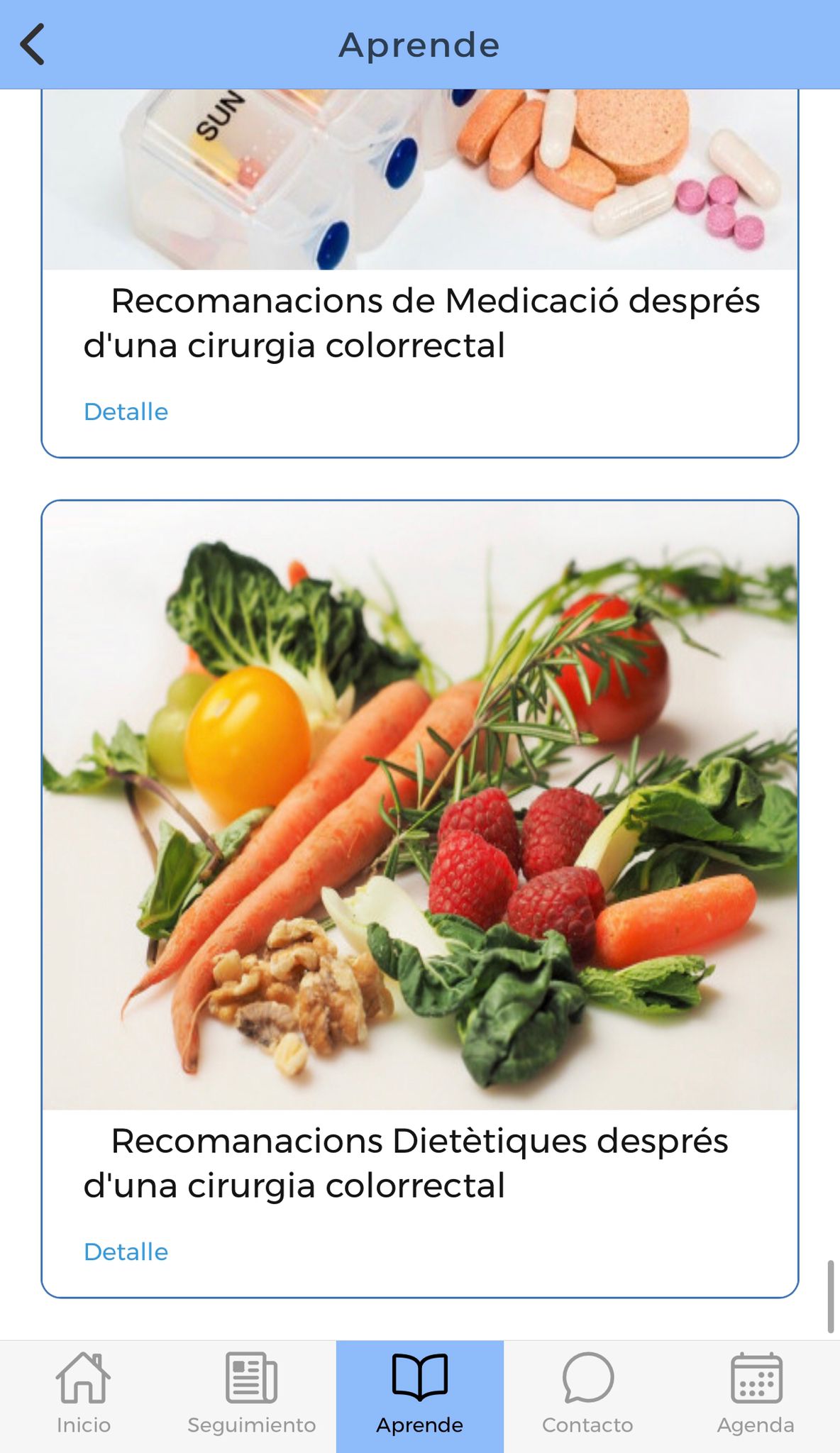 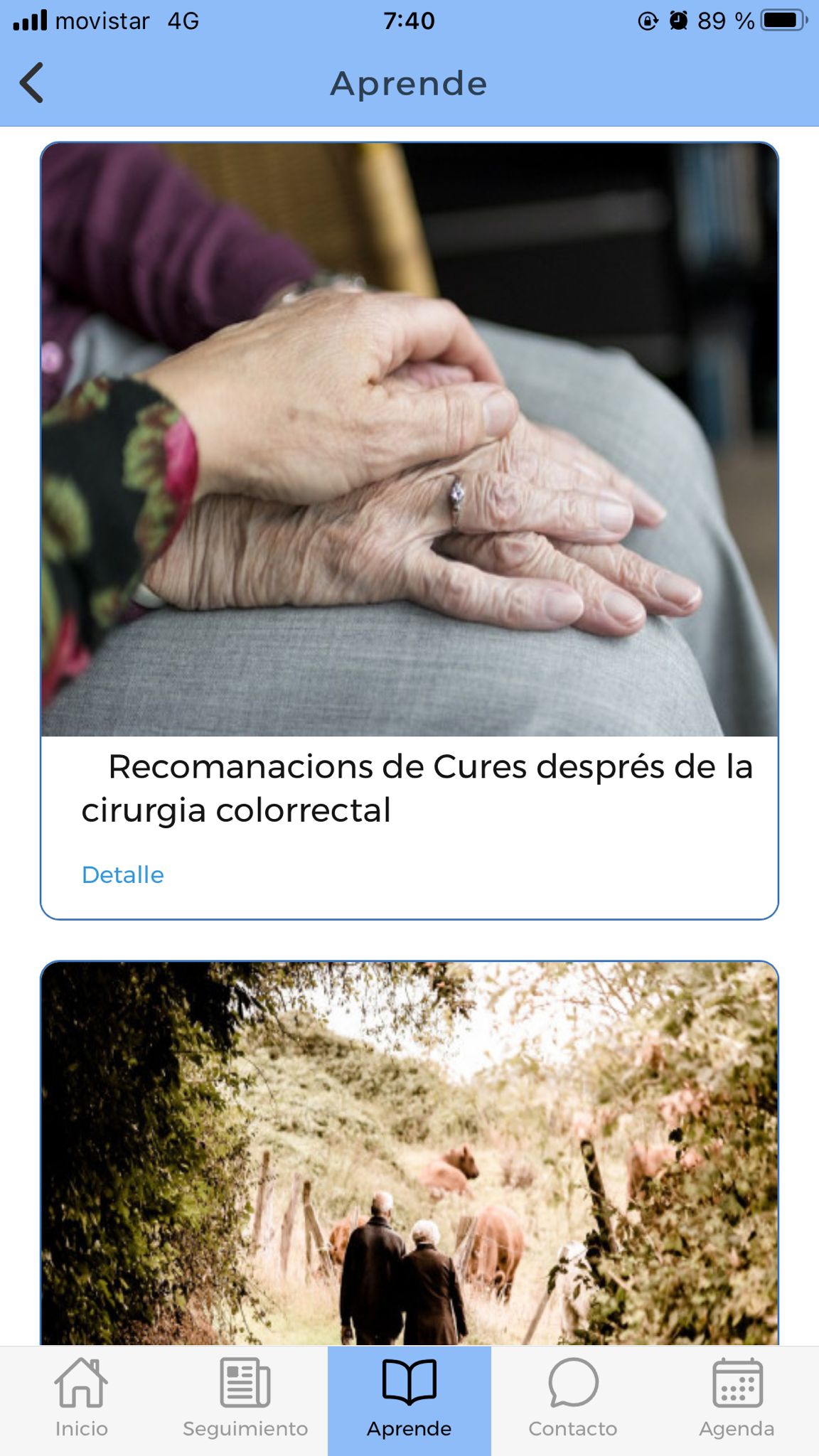 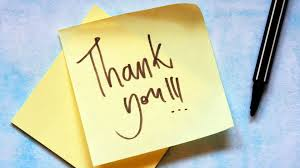